Guest Lecture: XOR Neural Nets
In Math 490 (Prof Kay Kirkpatrick)
“Mathematics of Machine Learning”
                   19 October 2018
George Francis, email:        gfrancis@illinois.edu
Notes at http:new.math.uiuc.edu/TraskXOR
Perceptron (Wikipedia)
Name was coined by Rosenblatt 1957
[Speaker Notes: Good webbpage:hover:quick def but  click: hyperlink to more information
Rosenblatt and Minsky (co-author with Seymour Papert ) were in Bronx HS of Science together.]
Perceptron, a good graphic
[Speaker Notes: Heaviside function  f(x) = (Wx +b ? 1 : 0); in C-speak]
Another good figure (Wikipedia)
Perceptron, a bad figure
Cover of Minsky & Papert “Perceptrons”1969, 1987
[Speaker Notes: Comment: Humans have difficulty  resolving optical illusions using their visual systems alone. 
Connectionists (whwho believe that computers model human brains)
Argued  (Papert) that perceptron failures on XOR is somehow relevant.  RHS: decorated image resolves illusion.]
Papert: Perceptrons can’t learn XOR
The XOR-Affair (Wikipedia)
It’s never that simple (Stackoverflow)
Controversy (ai.stackexchange.com)
[Speaker Notes: Stack exchanges are Q&A websites on steroids, mainly they are curated and hierarchical (reputation ranks)]
Rumelhart, Hart,  MacClelland 1986 (End of the Controversy)
Not a Perceptron
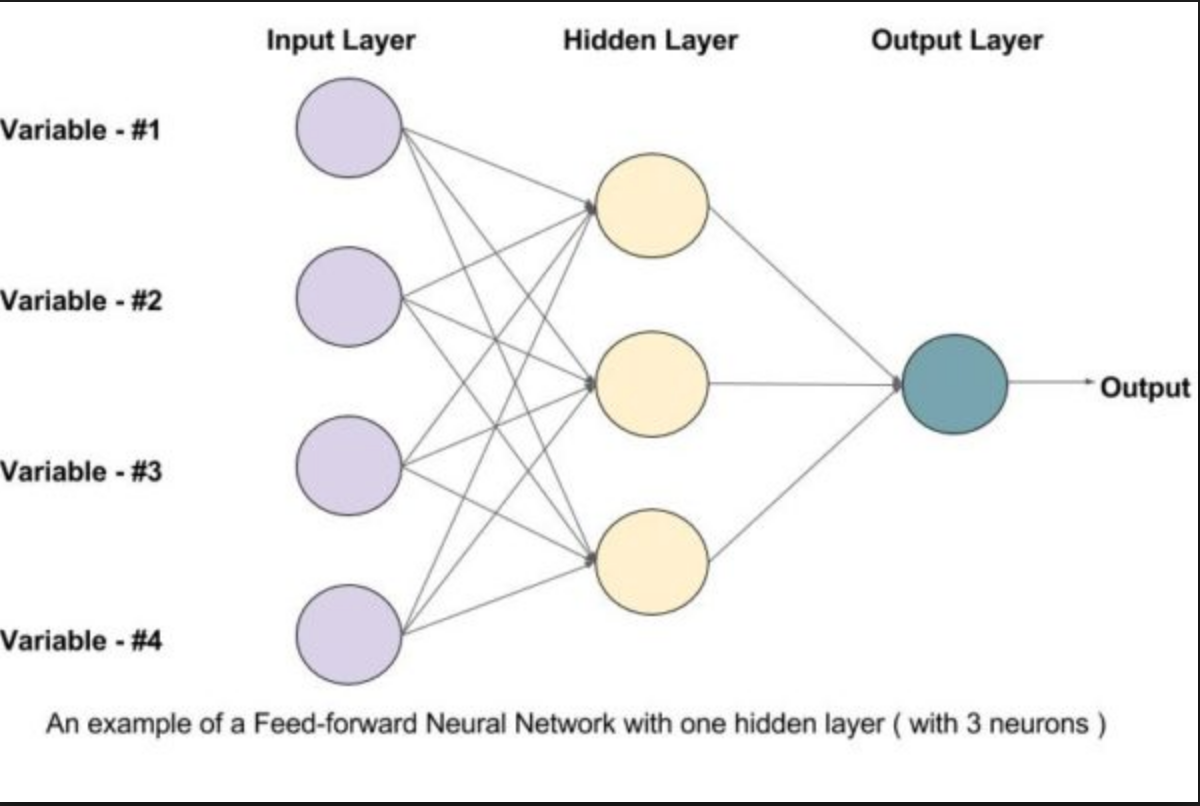 Andrew Trask